Elementos de máquinas II
Aula 27 – Engrenagens tipo coroa e sem fim
Prof. Walter Antonio Kapp, Dr. Eng.
Assunto desta Aula
Engrenagens tipo coroa e sem fim:
Forças em Engrenagens tipo coroa e sem fim
Resistência ao desgaste superficial de Engrenagens tipo coroa e sem fim




Esta nota de aula foi baseada no capítulo 15 do livro Elementos de Máquinas de Shiegley e no material teórico do fabricante de Engrenagens Japonês KHK: http://khkgears.net/gear-knowledge/gear-technical-reference/surface-durability-worm-gear/
Engrenagens tipo coroa e sem fim
Forças no engrenamento por coroa e sem fim
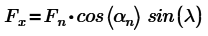 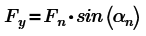 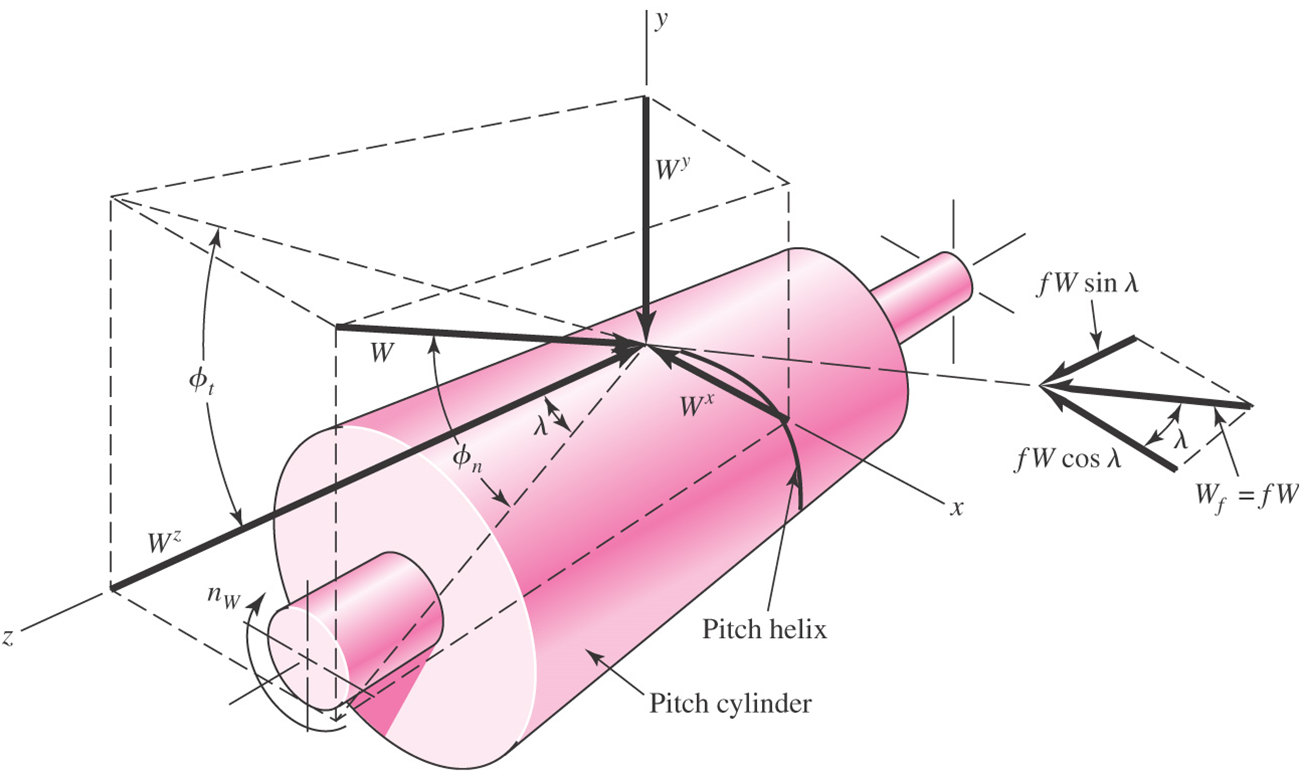 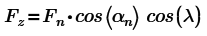 Fy
mFn‧sen(l)
Fn
at
Fx
an
mFn‧cos(l)
Fa=mFn
Fz
Hélice primitiva
Cilindro primitivo
Shigley’s Mechanical Engineering Design
Engrenagens tipo coroa e sem fim
Forças no engrenamento por coroa e sem fim
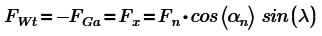 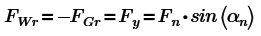 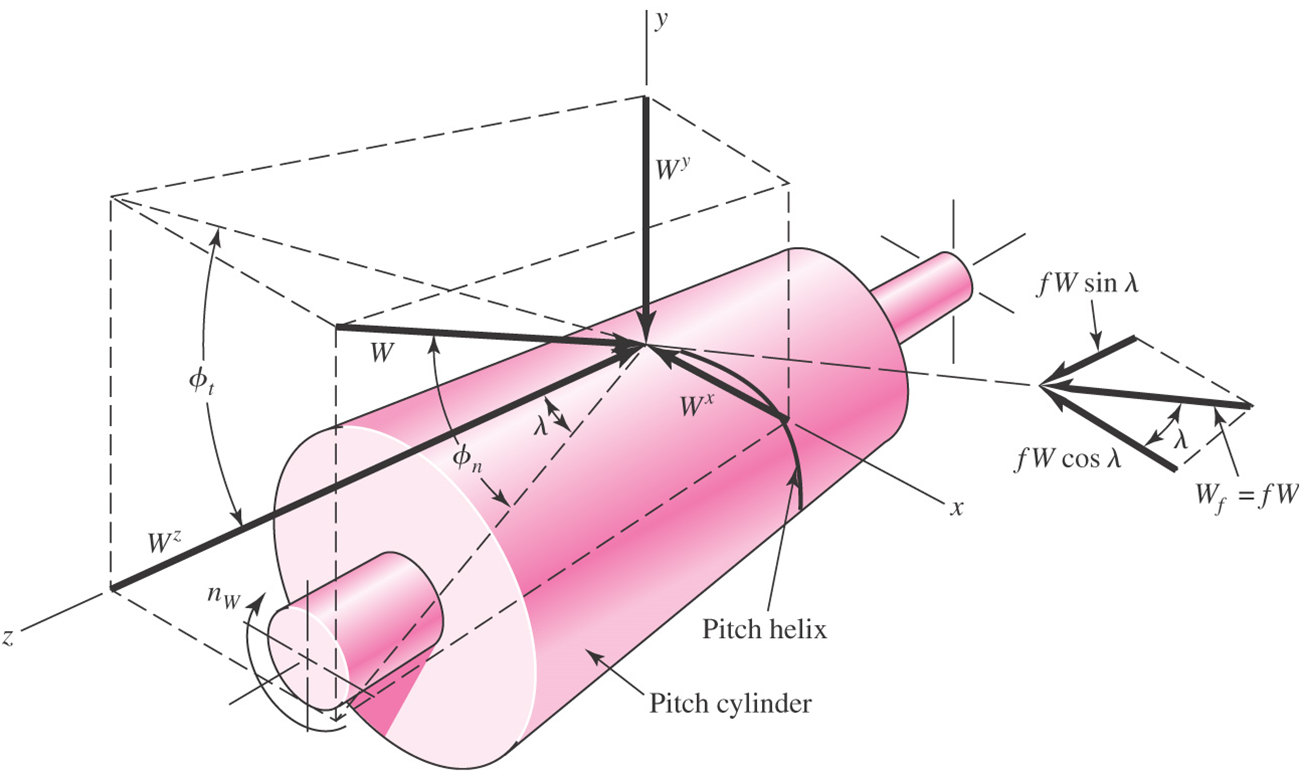 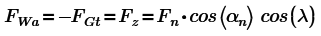 Fy
mFn‧sen(l)
Fn
at
Fx
an
mFn‧cos(l)
Fa=mFn
Fz
Hélice primitiva
Cilindro primitivo
Shigley’s Mechanical Engineering Design
Engrenagens tipo coroa e sem fim
Incluindo o atrito, as forças ficam:





A força de atrito pode ser escrita como>
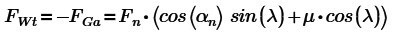 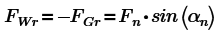 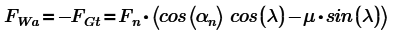 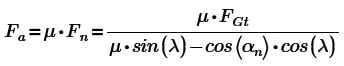 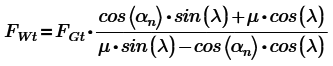 Shigley’s Mechanical Engineering Design
Engrenagens tipo coroa e sem fim
Podemos definir a eficiência como:



Substituindo a força de atrito nas equações



Velocidade de deslizamento
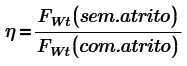 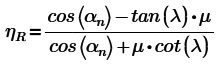 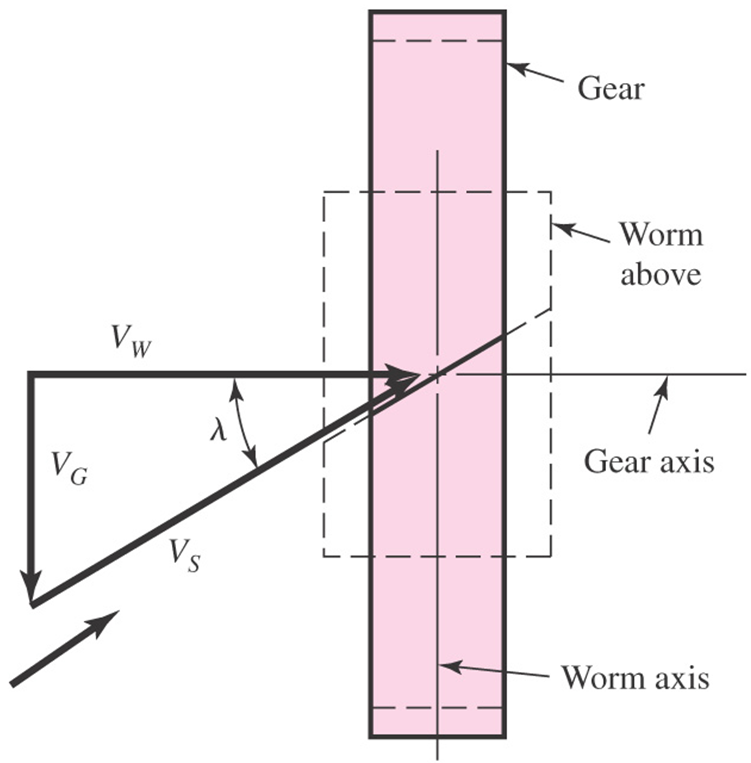 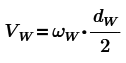 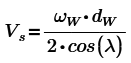 Shigley’s Mechanical Engineering Design
Engrenagens tipo coroa e sem fim
Coeficiente de atrito lubrificado entreSem fim de Aço Cementado e retificado e coroa de Bronze Fosforoso
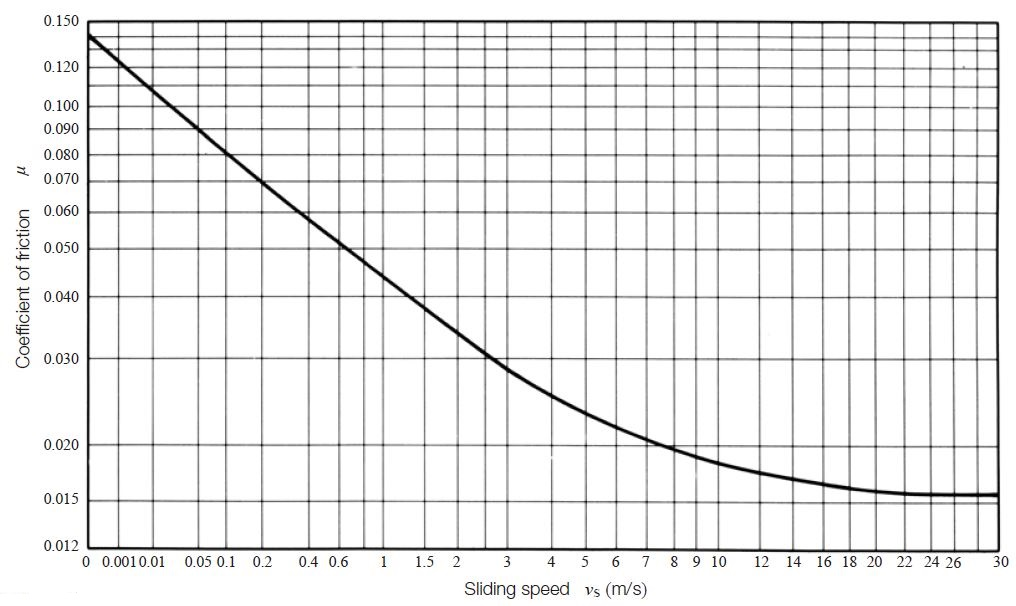 Shigley’s Mechanical Engineering Design
Engrenagens tipo coroa e sem fim
Coeficiente de atrito entre outros materiais típicospara engrenagens tipo coroa e sem fim:



	Multiplicar o coeficiente do gráfico anterior pela tabela abaixo
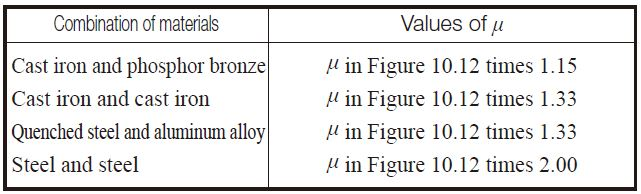 Shigley’s Mechanical Engineering Design
Engrenagens tipo coroa e sem fim
Relação de torque quando a transmissão é um redutor de velocidade








Onde:	TG:	Torque na coroa;
	TW:	Torque no Sem Fim;
	FGt:	Força tangencial na coroa;
	dW:	Diâmetro primitivo da coroa;
	i:	Relação de transmissão;
	hR:	Eficiência da transmissão quando usada como redutor;
	m:	Coeficiente de transmissão;
	l:	Ângulo de hélice;
	an:	Ângulo de pressão.

					Condição para que haja auto travamento
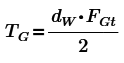 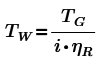 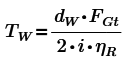 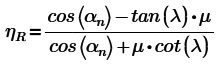 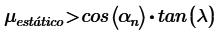 Shigley’s Mechanical Engineering Design
Engrenagens tipo coroa e sem fim
Relação de torque quando a transmissão é um multiplicador de velocidade:

	Condição necessária para a transmissão ser reversível









Onde:	TG:	Torque na coroa;
	TW:	Torque no Sem Fim;
	FGt:	Força tangencial na coroa;
	dW:	Diâmetro primitivo da coroa;
	i:	Relação de transmissão;
	hM:	Eficiência da transmissão quando usada como multiplicador;
	m:	Coeficiente de transmissão.
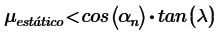 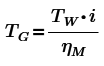 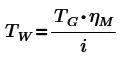 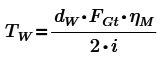 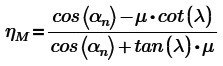 Shigley’s Mechanical Engineering Design
Engrenagens tipo coroa e sem fim
Relação de torque quando a transmissão é um multiplicador de velocidade:

	Condição necessária para a transmissão ser reversível









Onde:	TG:	Torque na coroa;
	TW:	Torque no Sem Fim;
	FGt:	Força tangencial na coroa;
	dW:	Diâmetro primitivo da coroa;
	i:	Relação de transmissão;
	hM:	Eficiência da transmissão quando usada como multiplicador;
	m:	Coeficiente de transmissão.
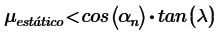 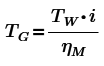 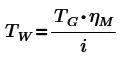 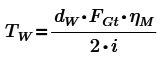 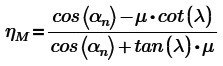 Shigley’s Mechanical Engineering Design
Engrenagens tipo coroa e sem fim
Considere a seguinte transmissão redutora:
	Sem fim: KWG2-R1
	Coroa: KHK AGCF2-60R1
	Potência: 300 W
	Rotação do motor: 3000 rpm

Determine:	A distância entre centros;
	O ângulo de Hélice;
	As forças radiais e axiais nas engrenagens;
	A eficiência;
	A rotação, o torque e a potência de saída;	
	A potência dissipada no redutor;
	Verificar se ocorrerá o auto travamento.
Shigley’s Mechanical Engineering Design
Engrenagens tipo coroa e sem fim
Resistência da superfície ao desgaste:
Deve-se comparar a força tangencial, ou o torque na transmissão com os seguintes limites:




Onde: Ftlim=	Força tangencial limite na coroa;
	T2lim =	Torque limite na coroa;
	d02 =	Diâmetro primitivo da coroa;
	ma =	Módulo axial;
	Kv =	Fator da velocidade de escorregamento;
	Kn =	Fator da rotação da coroa;
	Sclim=	Pressão de contato máxima;
	Z = 	Fator de região;
	ZL =	Fator do lubrificante
	ZM =	Fator de Lubrificação
	ZR =	Fator de Rugozidade
	KC =	Fator de contato do dente
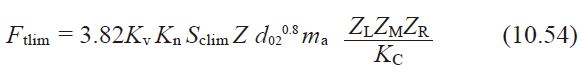 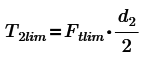 Shigley’s Mechanical Engineering Design
Engrenagens tipo coroa e sem fim
A fórmula do slide anterior será válida para torques de partida de no máximo 2x o nominal e no máximo duas partidas por hora. Caso as condições sejam mais severas deve-se calcular cargas equivalentes:



Onde: 	Fte =	Força tangencial equivalente na coroa;
	T2e =	Torque equivalente;
	Ft =	Força tangente nominal na coroa;
	Kh =	Fator de ciclo de trabalho;
	KS =	Fator de partidas.
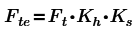 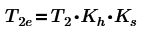 Shigley’s Mechanical Engineering Design
Engrenagens tipo coroa e sem fim
Fator de região: Z
Se                            , então:


Se                           , Então
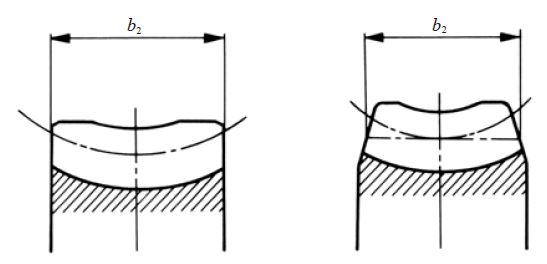 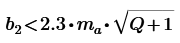 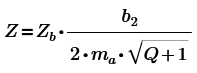 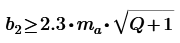 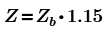 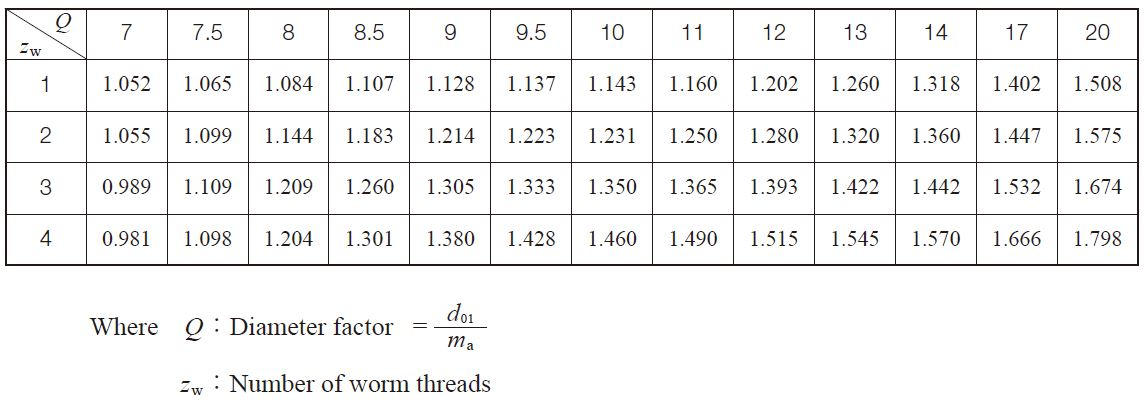 Shigley’s Mechanical Engineering Design
Engrenagens tipo coroa e sem fim
Fator de velocidade de escorregamento, Kv:
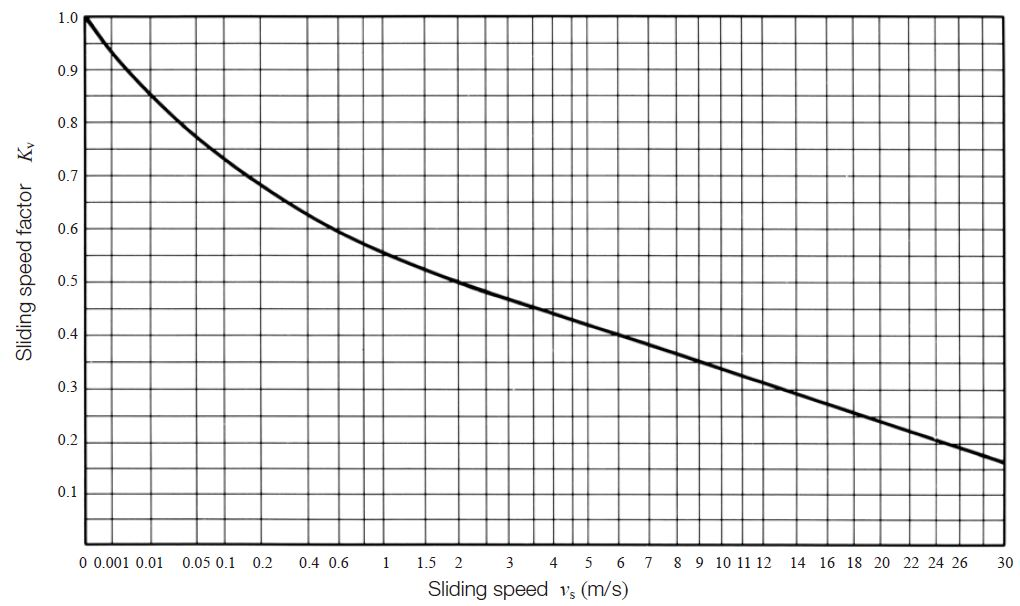 Shigley’s Mechanical Engineering Design
Engrenagens tipo coroa e sem fim
Fator de rotação da coroa, Kn:
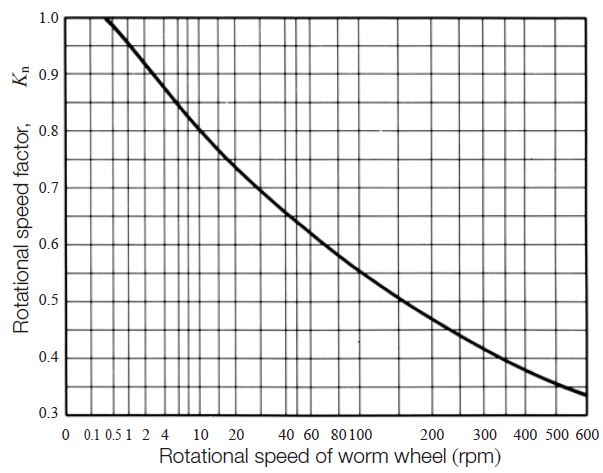 Shigley’s Mechanical Engineering Design
Engrenagens tipo coroa e sem fim
Fator do lubrificante, ZL:
Se o Lubrificante foi escolhido de acordo com a viscosidade recomendada e tem aditivos EP (extrema pressão):
ZL = 1
Caso seja necessário usar lubrificante menos viscoso em função de perda de torque nos mancais de alta velocidade no sem fim, então ZL pode ser menor que 1.
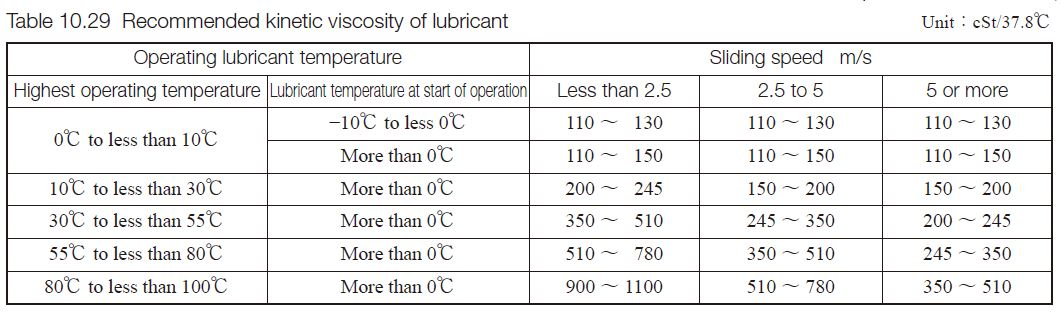 Shigley’s Mechanical Engineering Design
Engrenagens tipo coroa e sem fim
Fator de Lubrificação, ZM:





Fator de Rugosidade, ZR:
	O sem fim deve ter rugosidade Ra < 3,2µm;
	A cora deve ter Ra <12,5 µm
	Neste caso ZR = 1, caso seja pior que o recomenda usar valor menor.
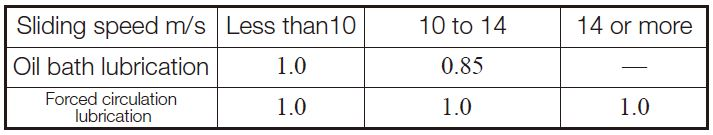 Shigley’s Mechanical Engineering Design
Engrenagens tipo coroa e sem fim
Fator de contato, ZC:
	Depende da qualidade da Engrenagem, os fatores são se acordo com a JIS B 1741






Fator de partidas, KS:
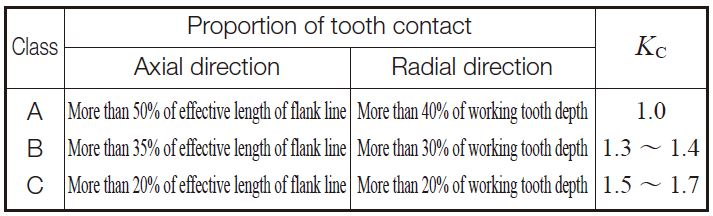 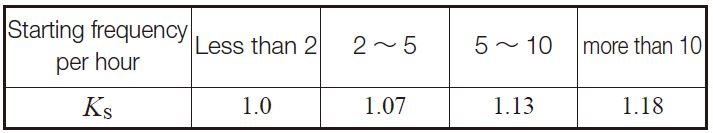 Shigley’s Mechanical Engineering Design
Engrenagens tipo coroa e sem fim
Fator de serviço, Kh:
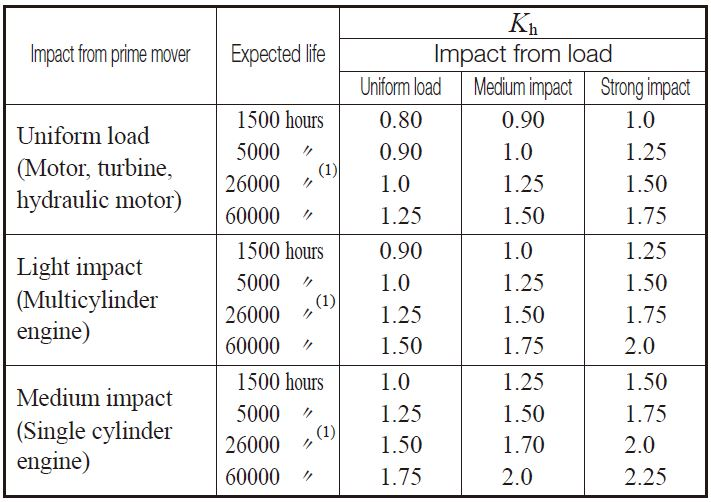 Shigley’s Mechanical Engineering Design
Engrenagens tipo coroa e sem fim>
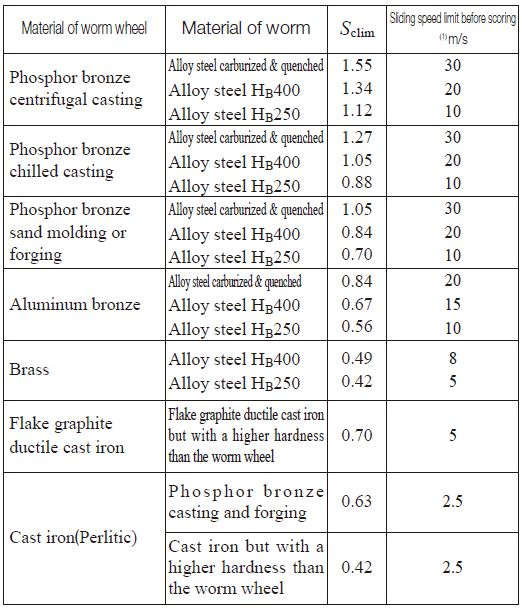 Pressão de contato admissível, Sclim:

Sclim em [kgf/mm2]
Shigley’s Mechanical Engineering Design